МОЙ ВЫБОР
“Настоящий успех – это найти дело своей жизни в работе, которую ты любишь”. Д.Маккалоу
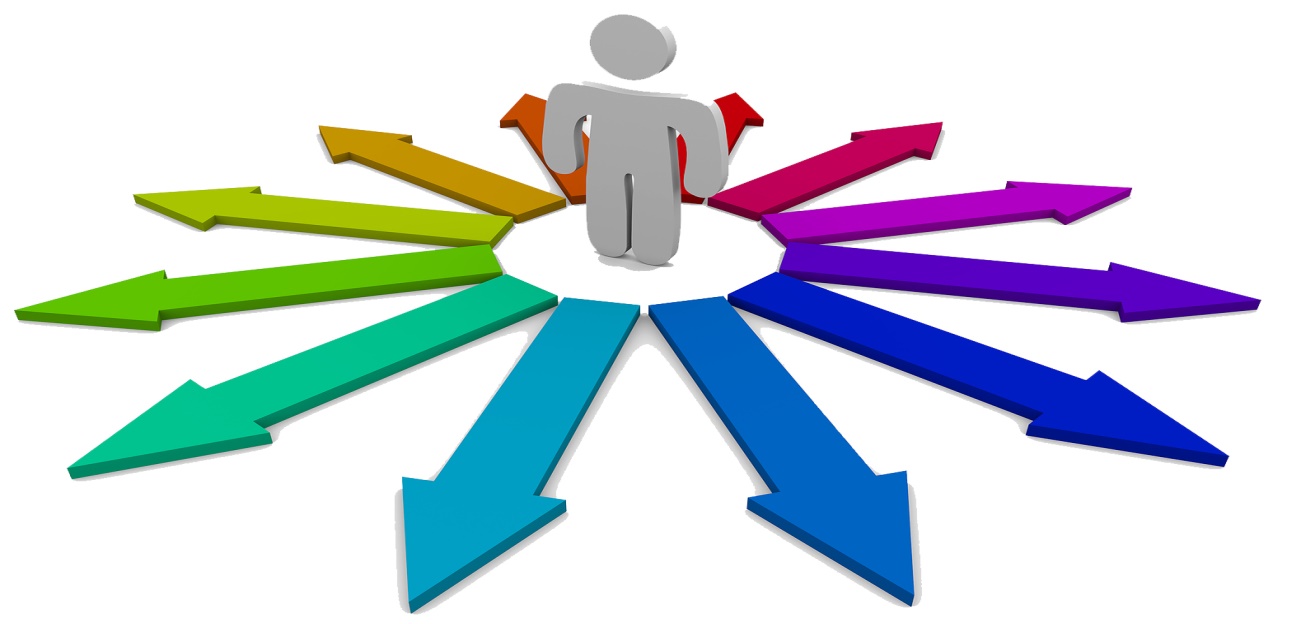 Этапы профессионального определения:
детская игра;
 подростковая фантазия, когда подросток видит себя в мечтах представителем той или иной профессии;
 предварительный выбор;
 практическое принятие решения.
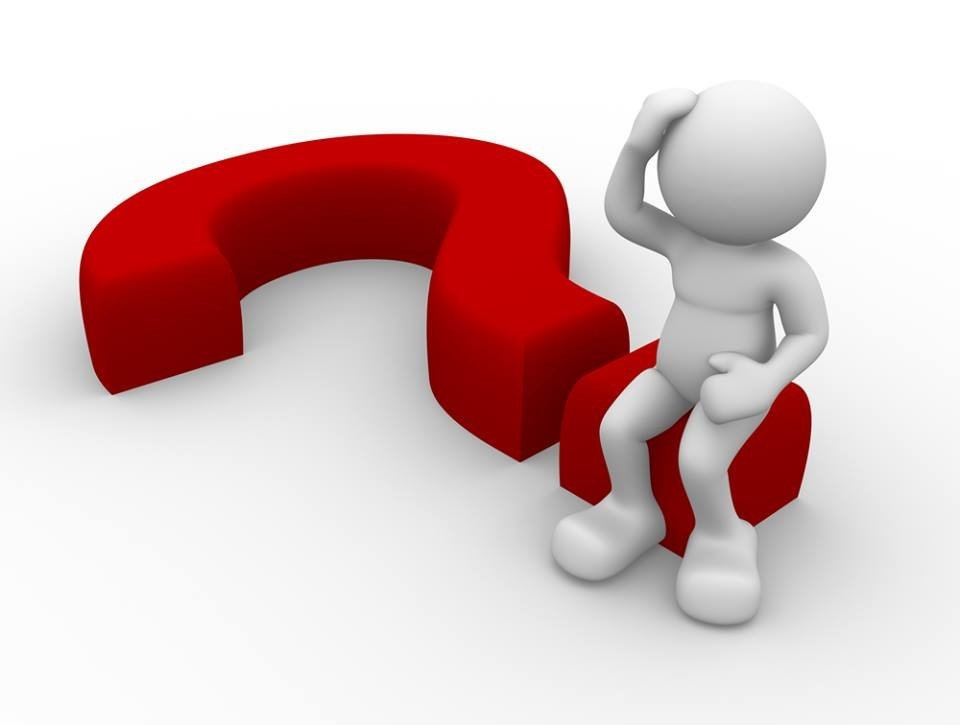 Факторы, влияющие на выбор профессии:
родители;
друзья;
учителя;
склонности и интересы;
способности, здоровье;
личный профессиональный план.
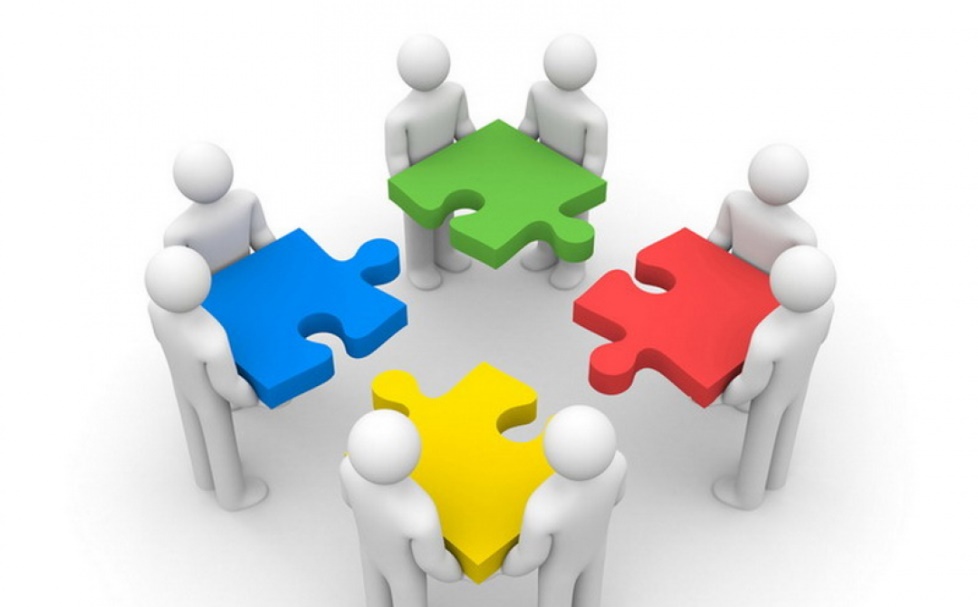 Актуарий.
 Специалист по страхованию, занимающийся разработкой научно обоснованных методов, исчисления тарифных ставок по долгосрочному страхованию жизни. Профессия актуария весьма ответственная.


Аудитор веб-сайтов. 
Эта профессия очень молодая и перспективная. Это экспертиза сайтов сточки зрения их организации и соответствия заявленным целям, удобства навигации по сайту, общей привлекательности для посетителей.
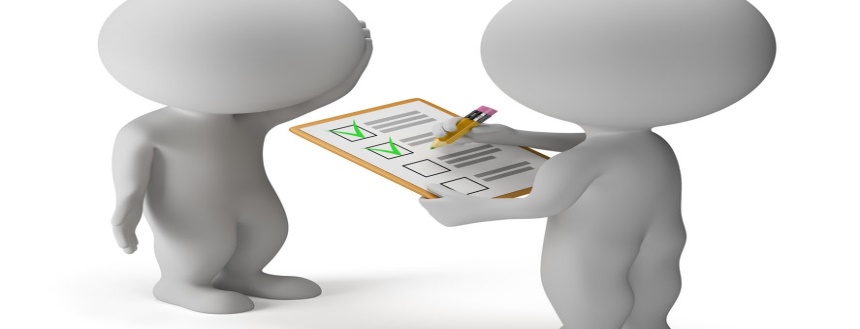 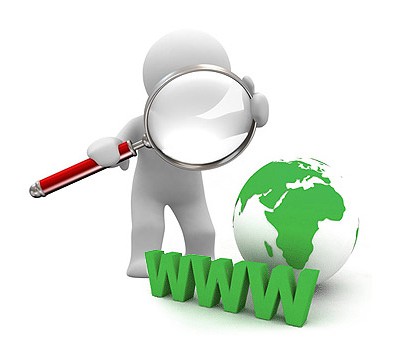 Копирайтер. 
Творчество коперайтера - это яркий, интересный, точный способ доставки информации в мозг или сердце потребителя. Само слово "копирайтер" приживалось долго, и представители этой профессии называли себя сценаристами, криэйторами и даже концепт-мейкерами. Это креативный, творческий специалист по созданию рекламных слоганов и текстов, который пишет также заказные статьи, прямо или косвенно носящие рекламный характер.
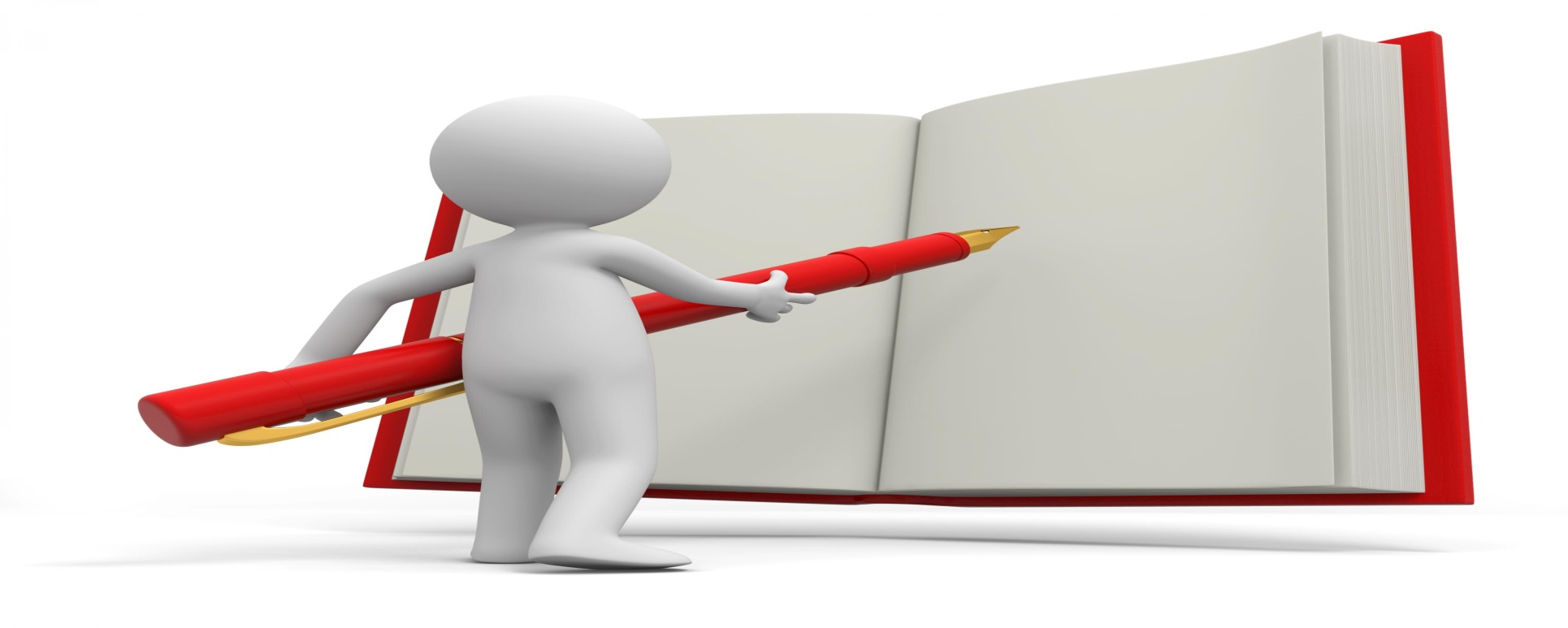 Манимейкер. 
Желание делать деньги "из воздуха" присуще всем представителям рода человеческого. Мечты о доходе, получаемом без затрат трудовых и денежных ресурсов, посещают каждого, особенно в детском и юношеском возрасте. Мечты о "халяве" по мере взросления уходят. Но отдельные личности остаются верными своим детским идеям. Они и формируют сословие манимейкеров. Человек, занимающийся заработком в интернете, используя потенциал веб-сайтов.
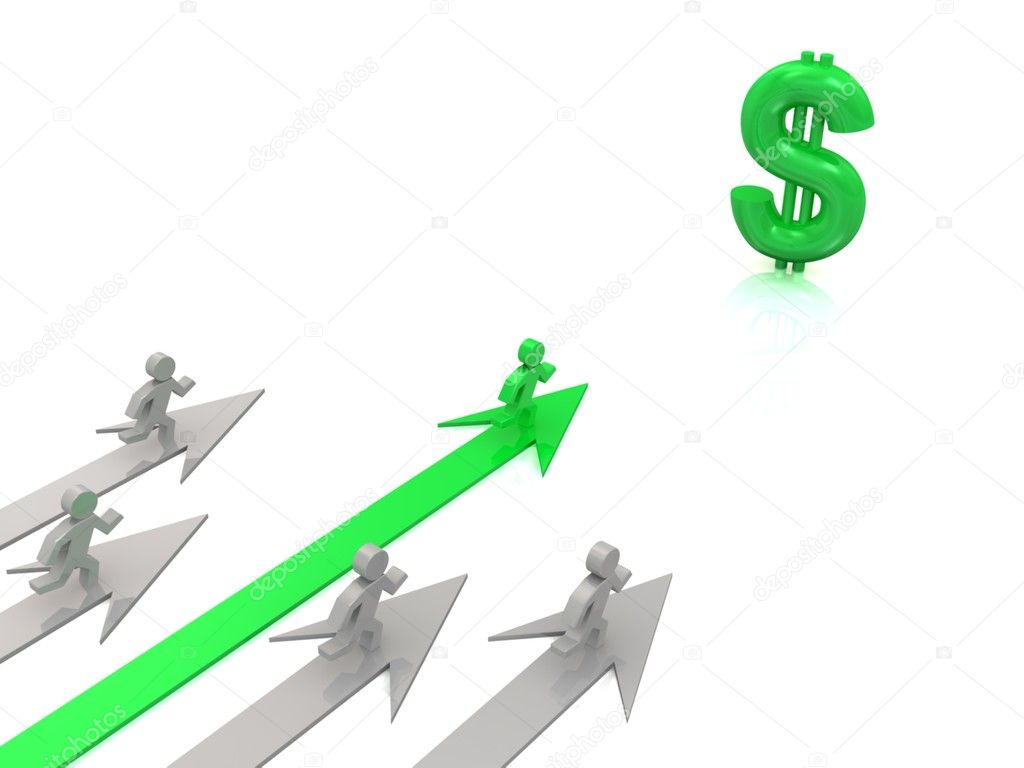 Маркшейдер. 
Для практической деятельности человека необходимо ориентироваться на поверхности и в недрах земли, на воде и в воздухе. Маркшейдерия - это наука, которая дает возможность точно находить свое местонахождение в подземных условиях.
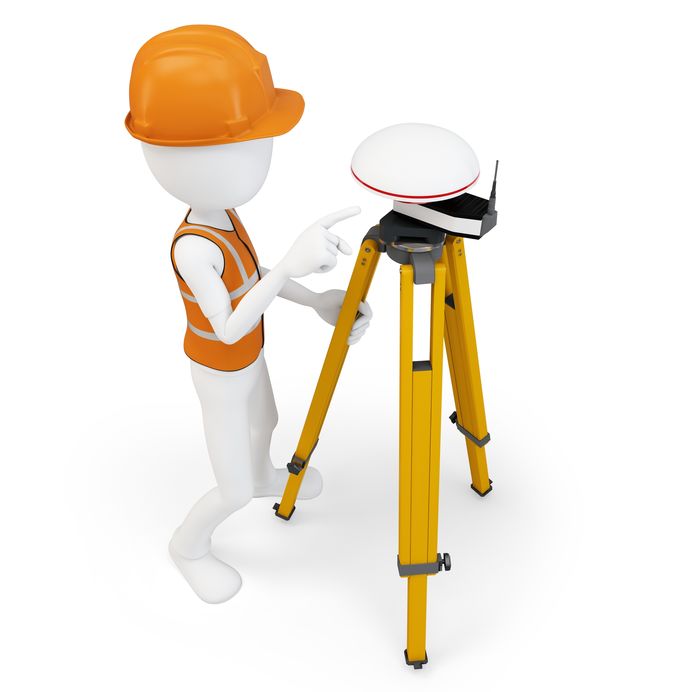 Имиджмейкер. 
Его задача - направить воображение человека в нужную сторону, то есть предложить аудитории такую информацию об объекте, чтобы она сама сформировала представление об этом объекте в заданном имиджмейкером контуре. Чаще всего имиджмейкерами называют тех специалистов, которые работают на ниве презентации политических лидеров и шоу-звезд.
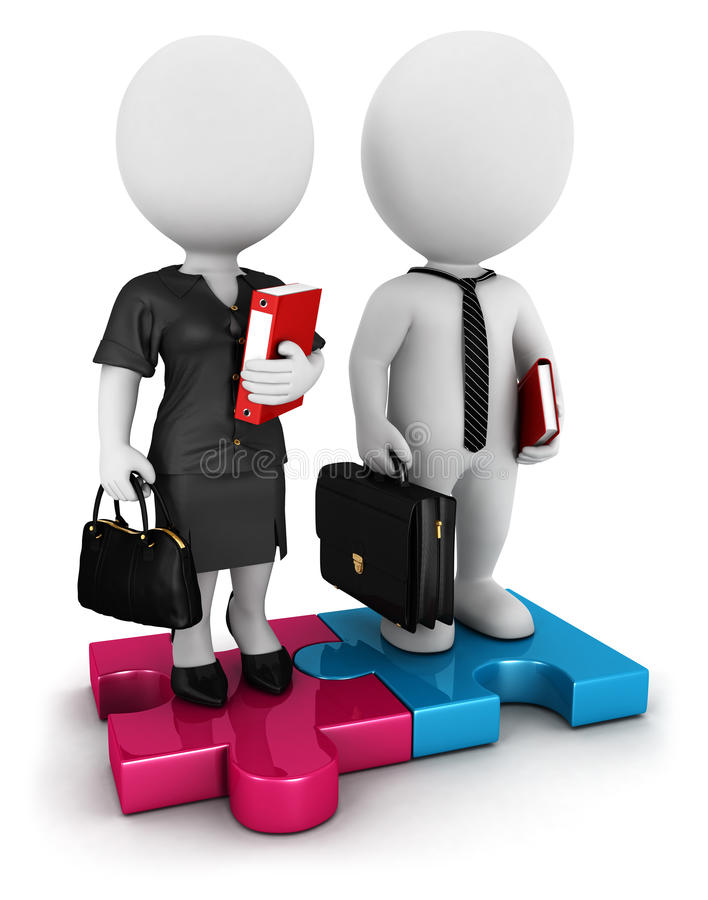 Мерчендайзер (с англ. - купец). 
Это искусство продвижения и продажи товаров на рынке. Задача мерчендайзера, во-первых, оповестить потребителя о новом товаре и приложить все возможные усилия для его продажи и, во-вторых, поддерживать ее на достаточно высоком уровне.
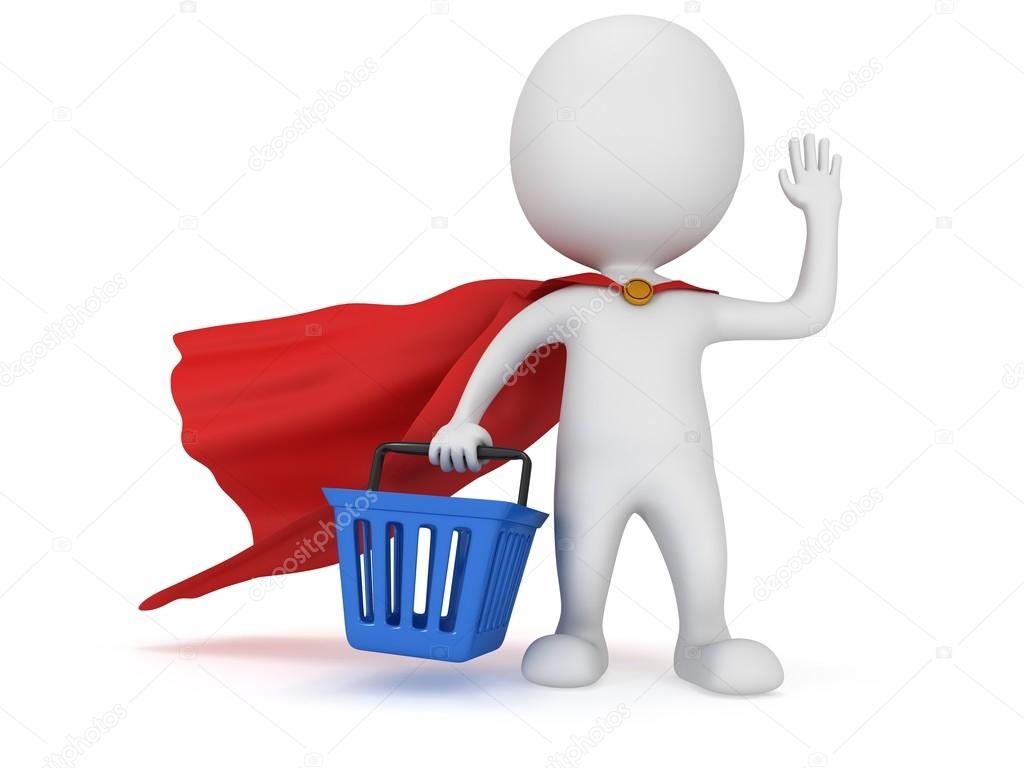 Промоутер. 
Человек в костюме тигра, раздающий рекламные листовки магазина детских товаров, длинноногая девица, которая уговаривает вас приобрести две банки кофе, чтобы получить еще одну в подарок, -это промоутеры, люди, которые при маркетинге товаров или услуг делают их популярными.
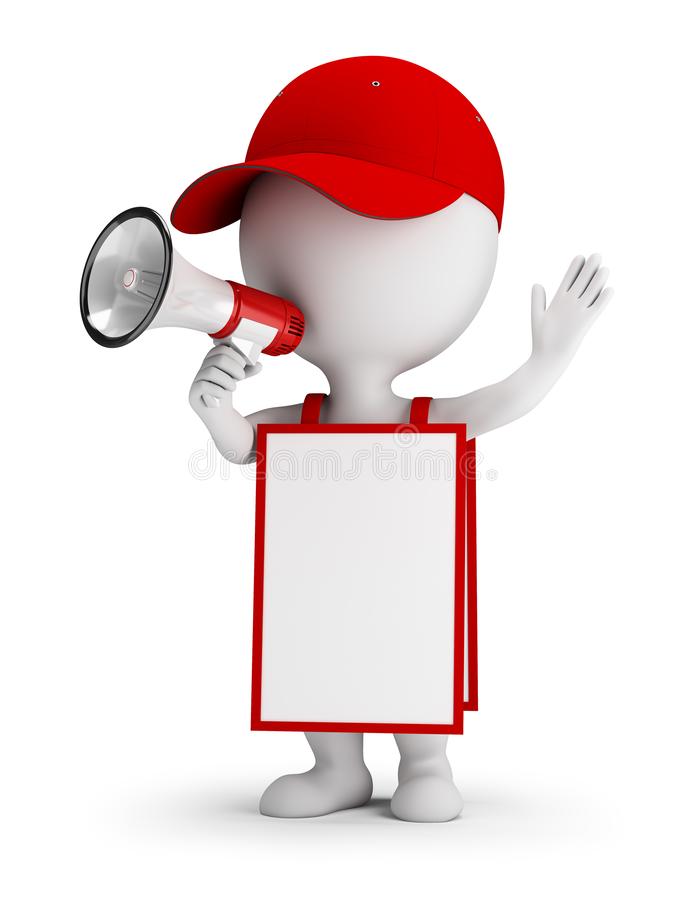 “Современный работник”.
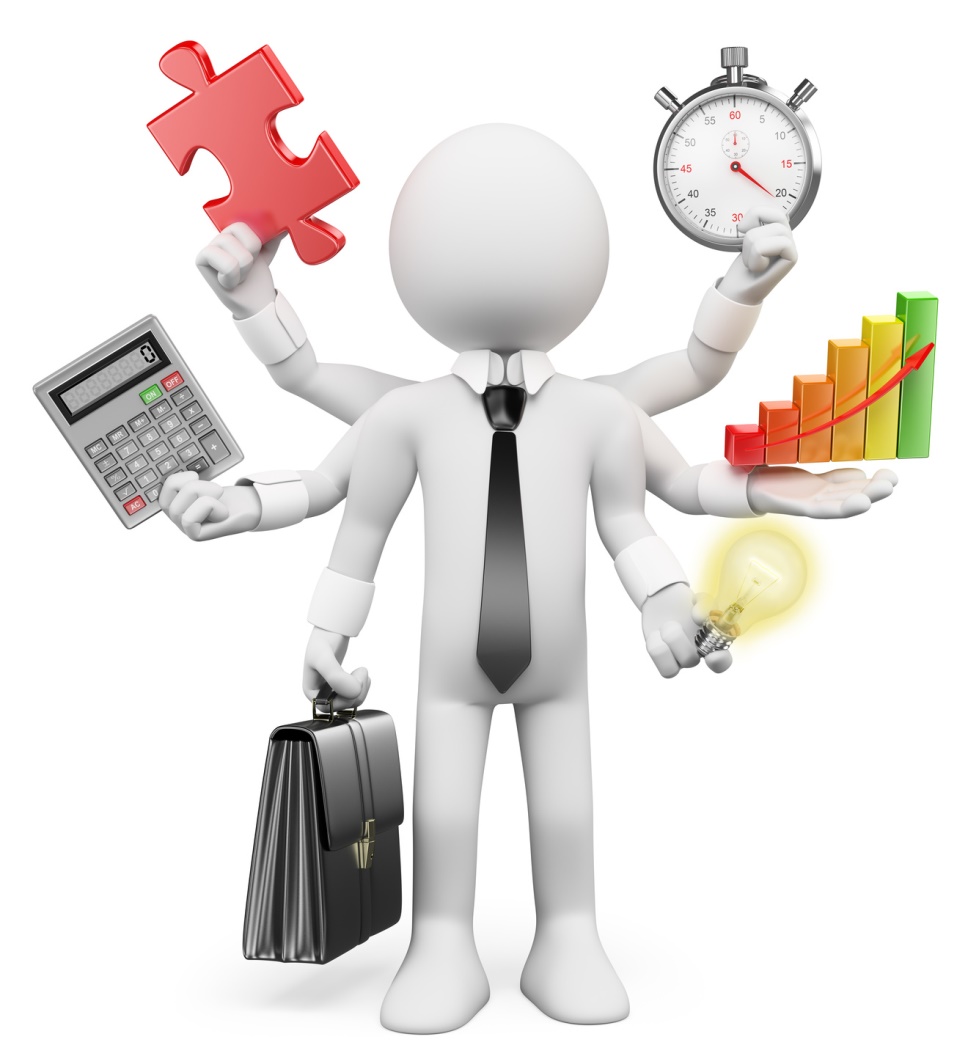 честность;
надежность;
квалификация;
лидерство;
уровень образования;
исполнительность;
деловитость;
внешние данные;
коммуникативность;
аккуратность.
“Профессиональные мечты 9 класса”
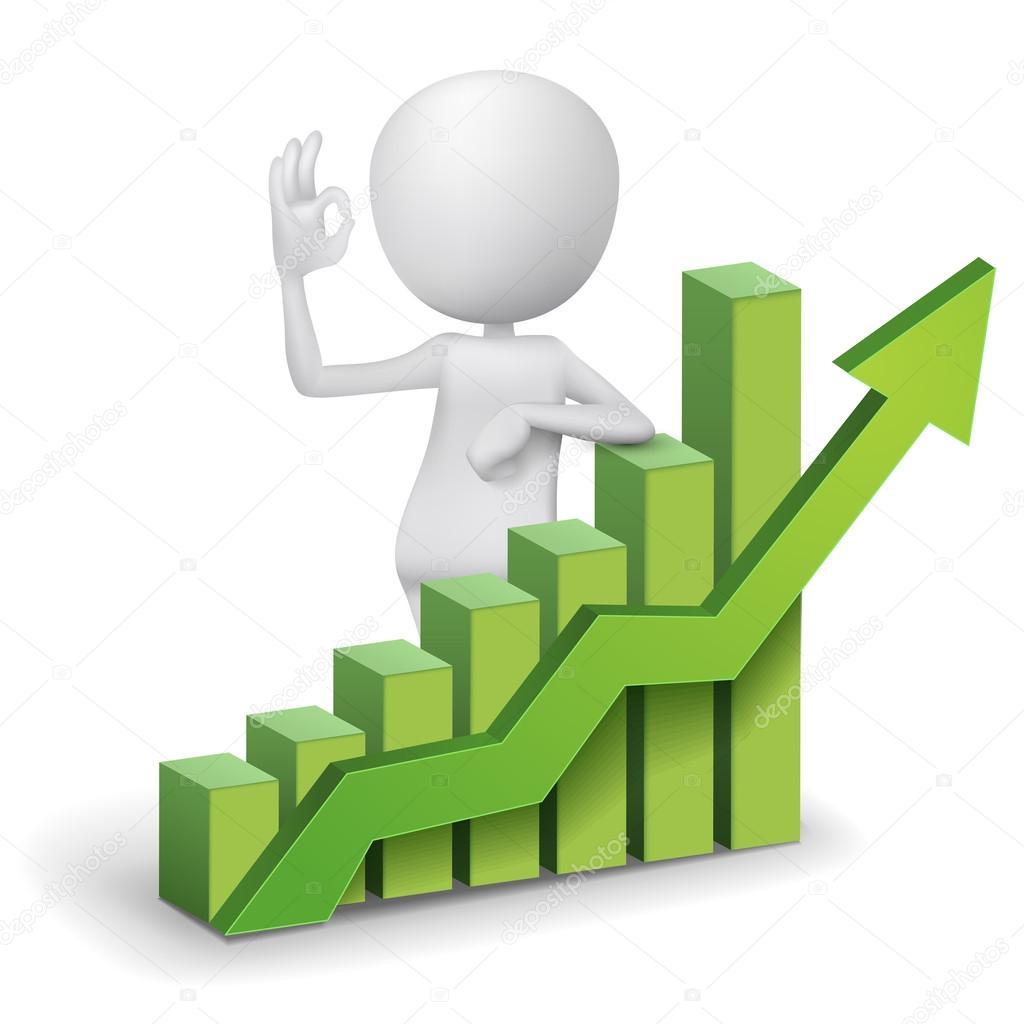